21
ループ管進行波型熱音響エンジンの適応定常発振制御
学籍番号：16301390　氏名：岩船皓介　指導教員：小林泰秀 准教授
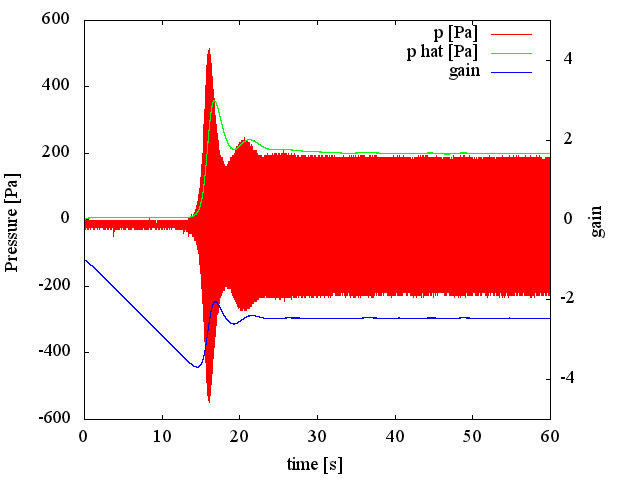 研究背景
実験結果
p1
熱音響システム
P1
^
ゲインは発振まで単調に増加発振後は目標値に向かうように調整されて一定
圧力振幅 p1は発振後、目標値200[Pa]に収束


定常発振制御が行えている
ことを確認
熱音響現象
熱と音波の相互変換
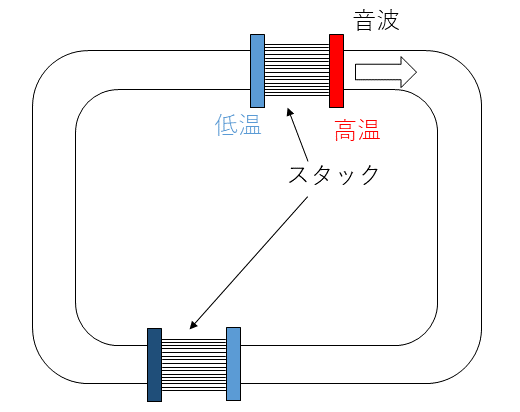 スタックの両端に温度勾配を与えると
音波が発生(熱音響自励発振)
G(t)
冷却に利用
特徴
Fig.4　圧力センサの時間応答
・可動部を持たないためメンテナンスフリー
・ローコストで製作可能
進行波音場の確認実験
Fig.1 ループ管熱音響冷却システム
進行波音場の発生に必要な二つのスピーカの関係
熱音響自励発振が起きる温度比(臨界温度比)の推定は
　　　自励発振前
　　　自励発振後
統一的な計測による臨界温度比を議論した研究は行われていない
TSP : スピーカの遅れ時間
＞手法が異なる
実験ではスピーカの個体差を考慮し、SPK1とSPK2が等しい音響パワーとなるようにそれぞれ駆動電圧を調整し
管の共振周波数89[Hz]で駆動
先行研究
管内圧力を一定に保持するフィードバック制御系を構成し、設置したスピーカの消費電力に基づき臨界温度比を調べる方法を提案
その有用性を検証
センサの出力電圧とTwo sensor法[1]を用いて得られた進行波成分|A|
進行波成分|B|を記録
[1] 琵琶哲志 （2008）「熱音響工学初心者のための
計測入門」,pp.522-523,低温工学43巻12号
実験結果
Table2 進行波音場の確認実験結果
・自励発振前　スピーカから音響パワーを投入して管内圧力を制御
・自励発振後　ANCの原理で管内圧力が過大にならないよう抑制
着目点
直管の定在波型の熱音響エンジンのみの検証
先行研究
ループ管進行波型熱音響エンジンでは検証が行われていない
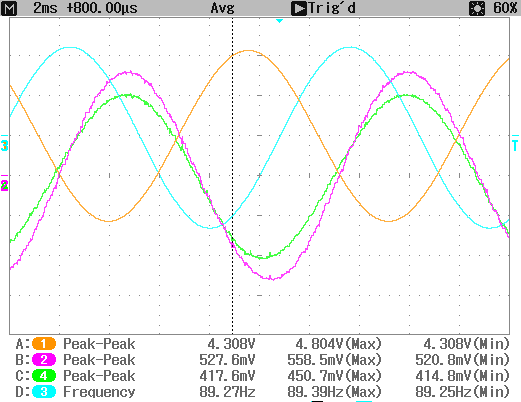 予想
・各センサの出力電圧が同振幅
研究目的
ループ管進行波型熱音響エンジンを対象とした定常発振制御に基づく
臨界温度比の推定
B3では前段階として、熱音響コアのない単純なループ管内で
進行波音場を確認
・進行波成分|A|≒0
実験装置
・振幅 sensor2 > sensor1
・遅れ時間 t =0.4[ms]
・進行波成分|A|>>0
結果
・進行波の発生と観測にはそれぞれ二つのスピーカと二つの圧力センサが必要

・当研究室の過去のループ管型熱音響システムを参考
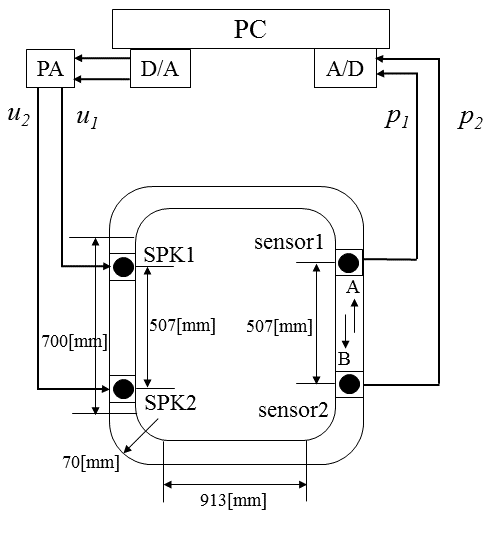 Fig.5　遅れ時間T = 1.5[ms]の
　　　   オシロスコープ波形
進行波成分A≒0とならない
全長3666[mm]
より単純な状況で調査
製作
スピーカを一つだけ駆動したとき定在波が生じることを確認
実験結果
Table3 定在波音場確認実験
Table1  装置仕様
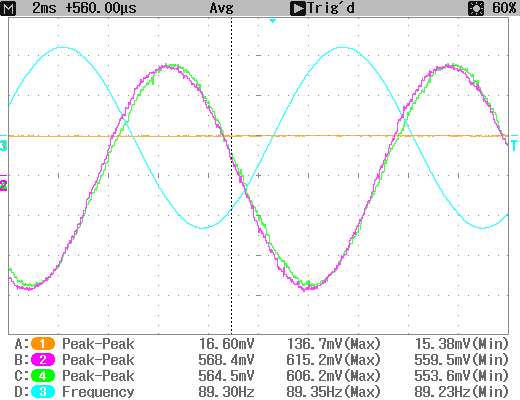 SPK1のみ駆動
SPK2のみ駆動
予想
＞ |A| = |B|
Fig.2　実験装置構成図
スピーカを一つのみ駆動させている
状態では各進行波成分に差はない
ループ管での定在波発振制御
SPK1のみ　   →   |A| > |B| 
SPK2のみ　   →   |B| > |A|
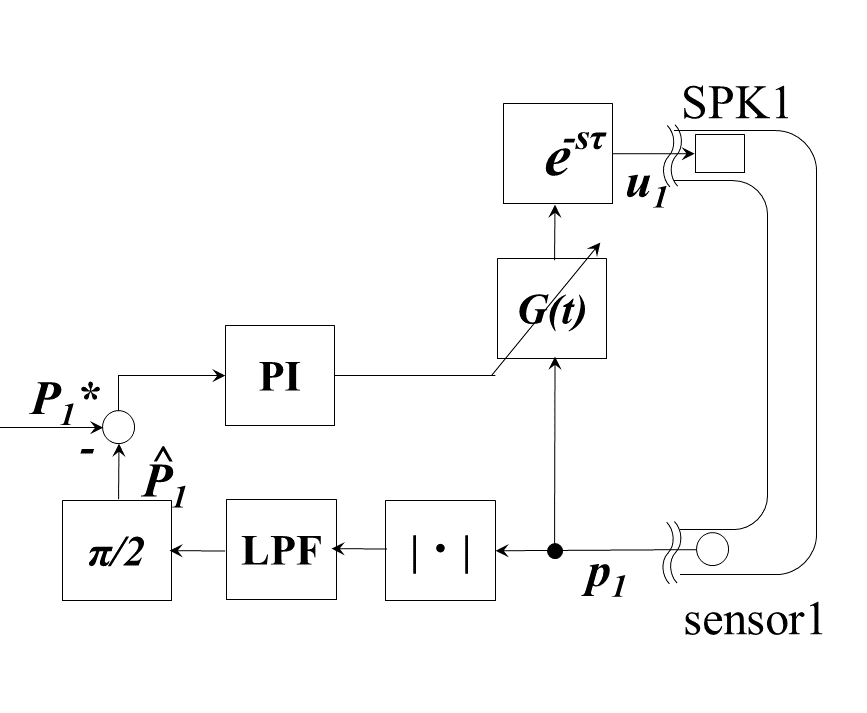 結果
ループ管で定在波を発生させ、管内圧力を一定に保持する
目的
スピーカを一つのみ駆動させている
状態で各進行波成分に差が発生
・発振開始後、適応制御により
　ゲインを調整しP1を目標値へ制御
Fig.6　SPK1=4.6[V]、SPK2＝0[V]
　　　　での実験結果
^
まとめ・今後の課題
・SPK1とsensor1のみを用いる
まとめ：　ループ管実験装置を製作
　　　　　　定在波発振制御を行い、所望の制御が行えていることを確認
・制御パラメータは
　先行研究より決定　
　
　　KP=0.005、KI =0.001
課題：　   スピーカを片方ずつ駆動した際にわずかに進行波成分が
　　　　　　異なっている理由の考察
　　　　　  理論上進行波の発生に必要な位相差を与えた際に　
　　　　　  十分な進行波が発生しない理由の考察
Fig.3　ブロック線図